KHỞI ĐỘNG
Đây là những thành tựu ở lĩnh vực nào? Em biết gì về những thành tựu này? Những thành tựu này có còn được ứng dụng trong cuộc sống hiện nay?
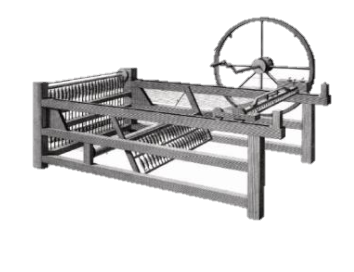 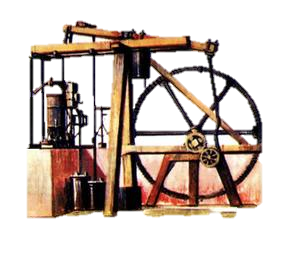 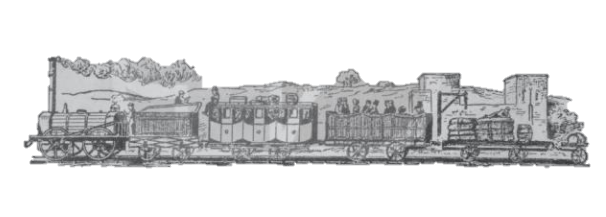 Gợi ý sản phẩm
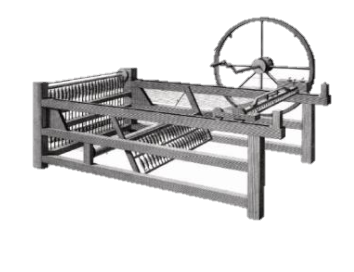 - Lĩnh vực công nghiệp, giao thông vận tải…
- Máy kéo sợi Gien-ni, máy hơi nước, đoàn tàu đầu tiên chạy trên đường sắt.
- Những thành tựu trên vẫn còn được ứng dụng ngày nay và ngày càng phát triển…
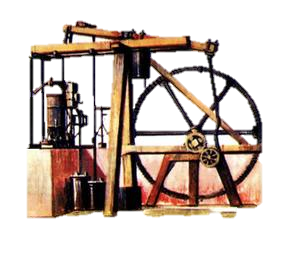 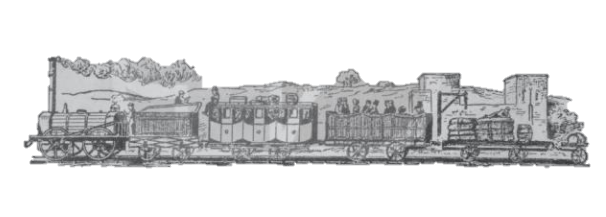 BÀI 3: CÁCH MẠNG CÔNG NGHIỆP 
(NỬA SAU THẾ KỈ XVIII-GIỮA THẾ KỈ XIX)

                                       Thời lượng: 2 tiết
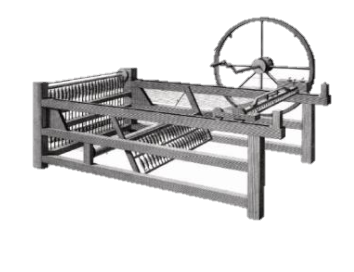 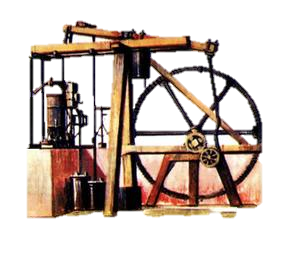 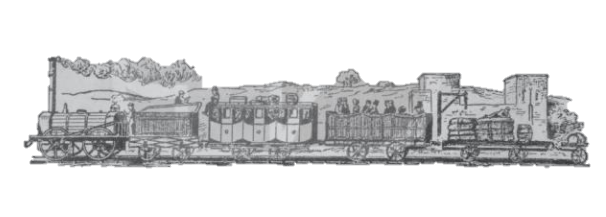 Cách mạng công nghiệp Anh
Cách mạng công nghiệp lan ra các nước châu Âu và Mỹ
Những tác động của cách mạng công nghiệp đối với đời sống sản xuất và xã hội
Cách mạng công nghiệp Anh
Hoạt động cặp đôi
Tìm hiểu thông tin mục 1, quan sát hình hình 3.1, 3.2, 3.3 để hoàn thành phiếu học tập theo mẫu sau:
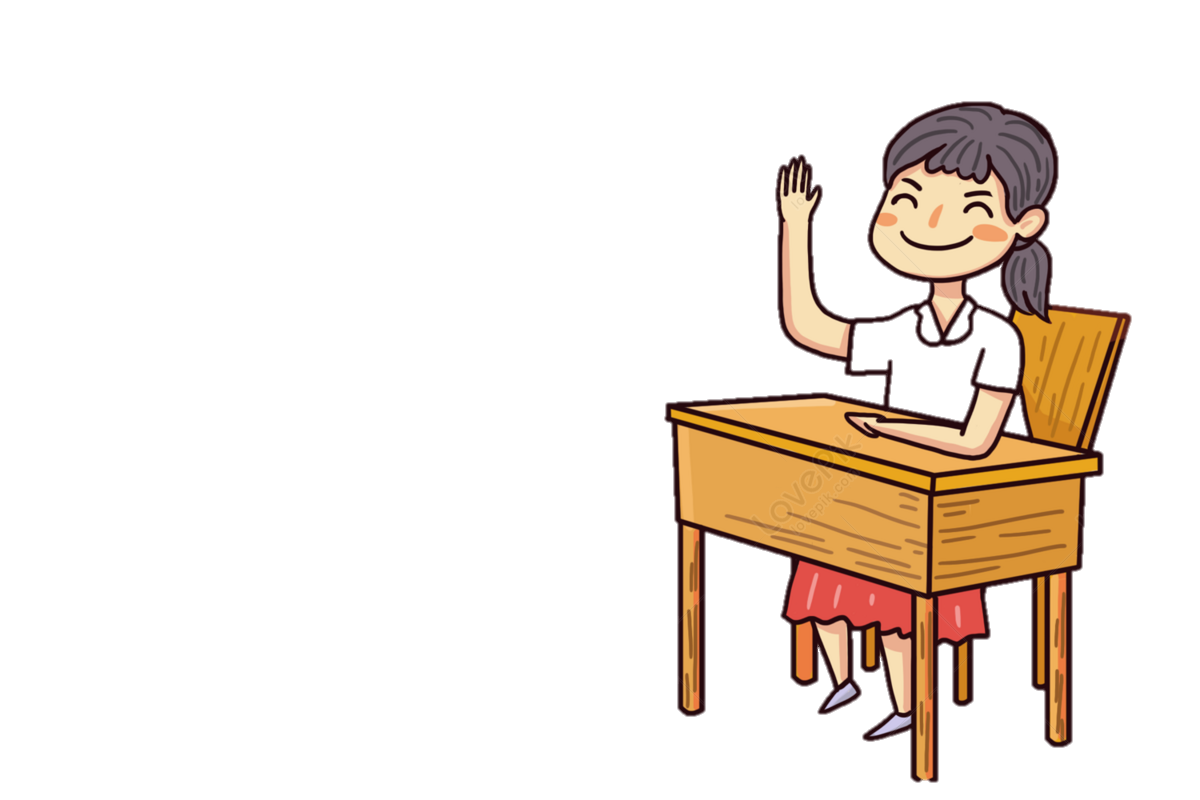 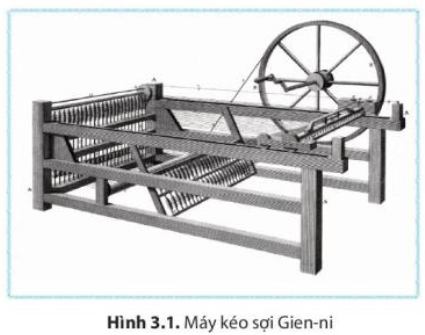 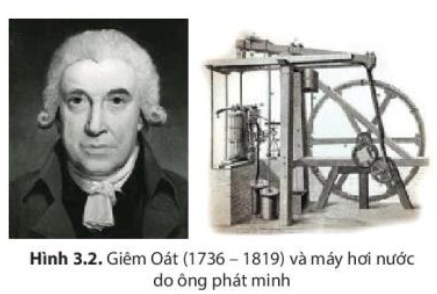 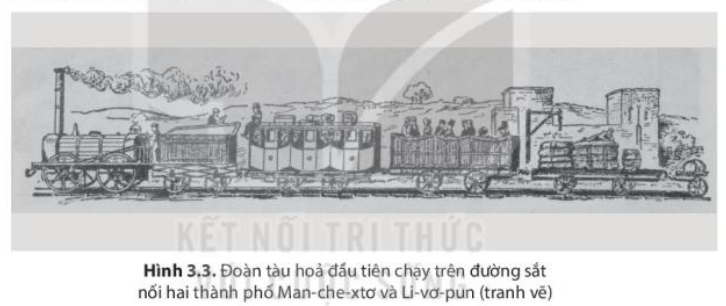 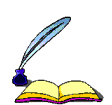 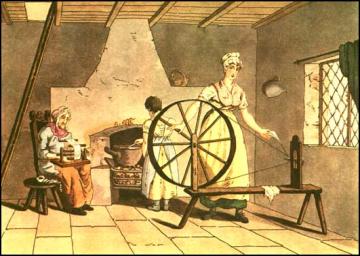 Xa quay tay
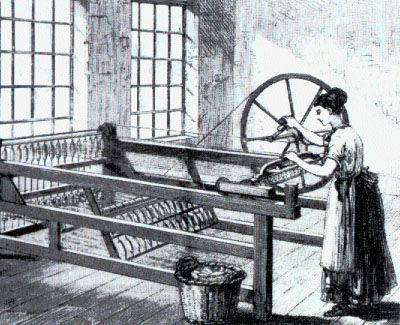 Máy kéo sợi Gienny
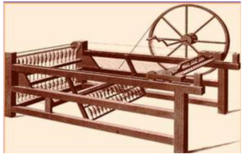 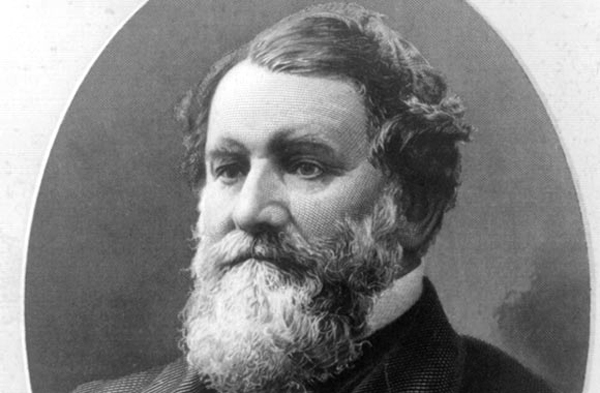 James Hargreaves 
(1720 - 1778)
Máy kéo sợi Gienny
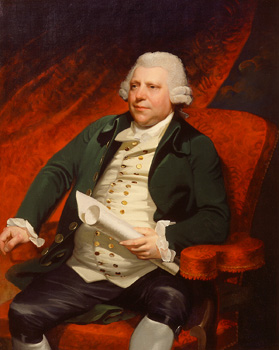 Ri-sác Ác-rai ( 1732 – 1792) là con út trong gia đình có 13 người con. Cha ông là một thợ may. Vì là con út nên không có tiền để cho ông đi học, ông được một người bà con, dạy đọc và viết. Ông bắt đầu công việc của mình với vai trò là thợ học nghề, ông nổi tiếng với phát minh ra khung dệt - sau đó chuyển thành khung hơi nước cho phép sử dụng sức nước để làm việc. Năm 1771 nhà máy dệt sợi chạy bằng sức nước đầu tiên trên thế giới đã được xây dựng, tạo ra một bước đệm cho cuộc cách mạng công nghiệp.
Ri-sác Ác-rai ( 1732 – 1792)
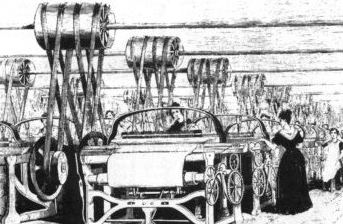 Máy dệt chạy bằng sức nước
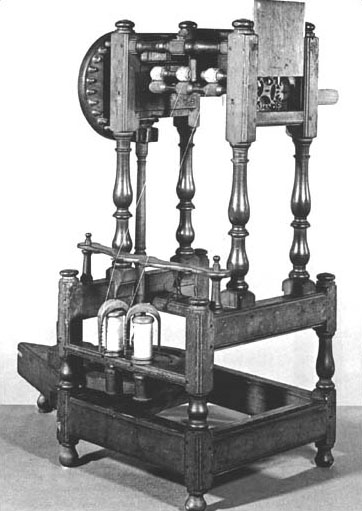 Máy kéo sợi chạy bằng sức nước (1769)
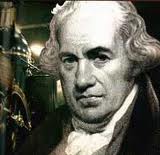 Giêm Oát
Giêm Oát (1736-1819) và máy hơi nước do ông phát minh
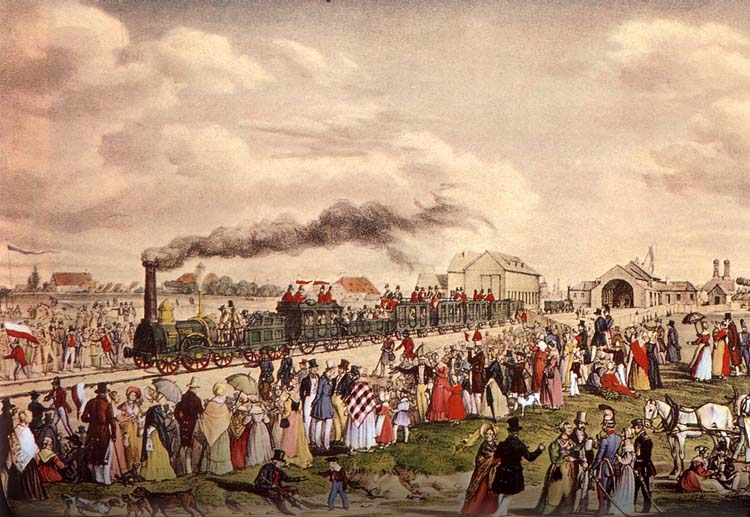 Đầu máy xe lửa đầu tiên do Xti-phen-tơn chế tạo (1814)
Hoạt động cá nhân
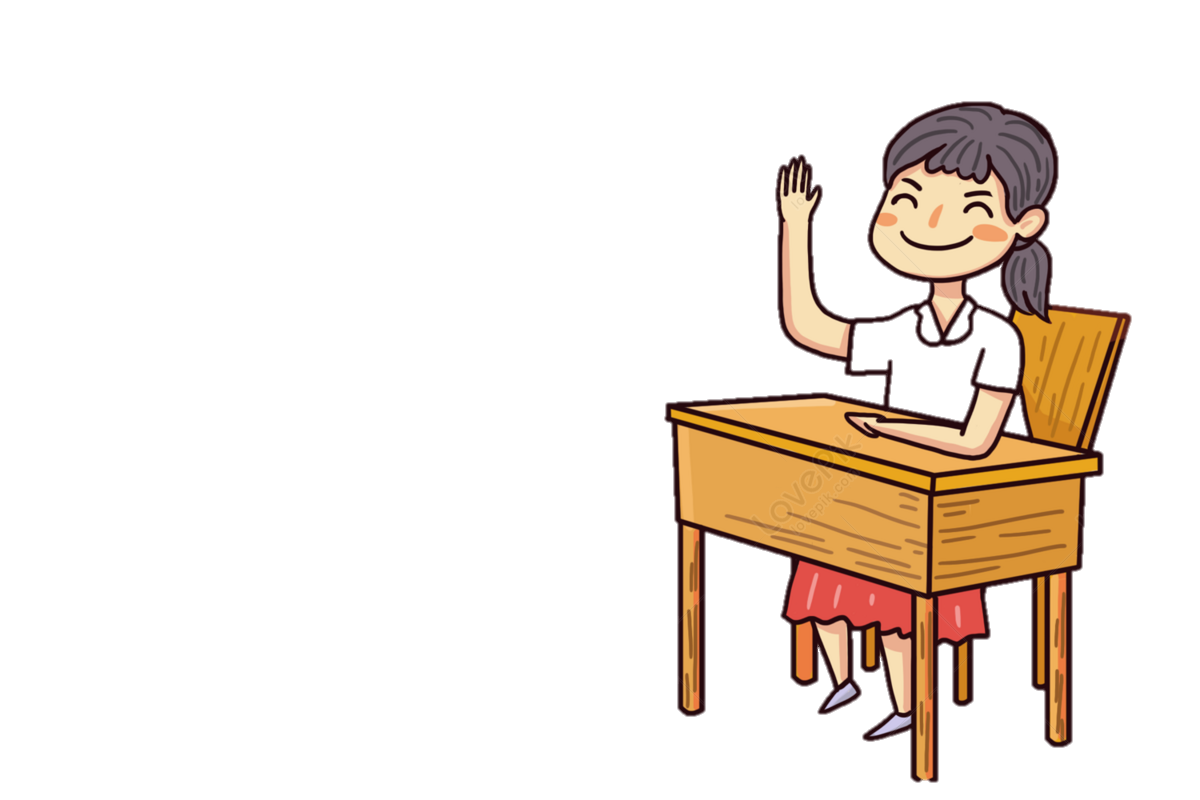 Theo em, thành tựu nào là tiêu biểu nhất? Vì sao?
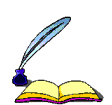 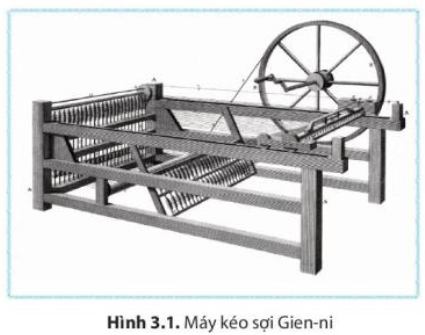 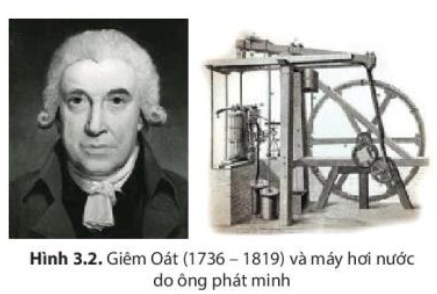 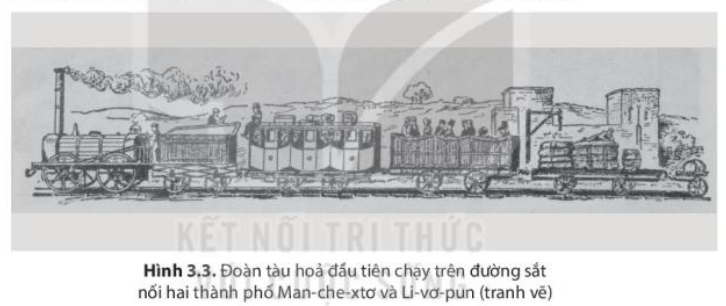 Cách mạng công nghiệp Anh đã biến nước Anh từ nước nông nghiệp trở thành nước công nghiệp phát triển nhất thế giới lúc bấy giờ, là “công xưởng của thế giới”.
Luyện tập – Vận dụng
Luyện tập
1. Cách mạng công nghiệp diễn ra đầu tiên trong ngành nào?
Ngành luyện kim.
Ngành dệt.
Ngành vận tải.
Ngành khai mỏ.
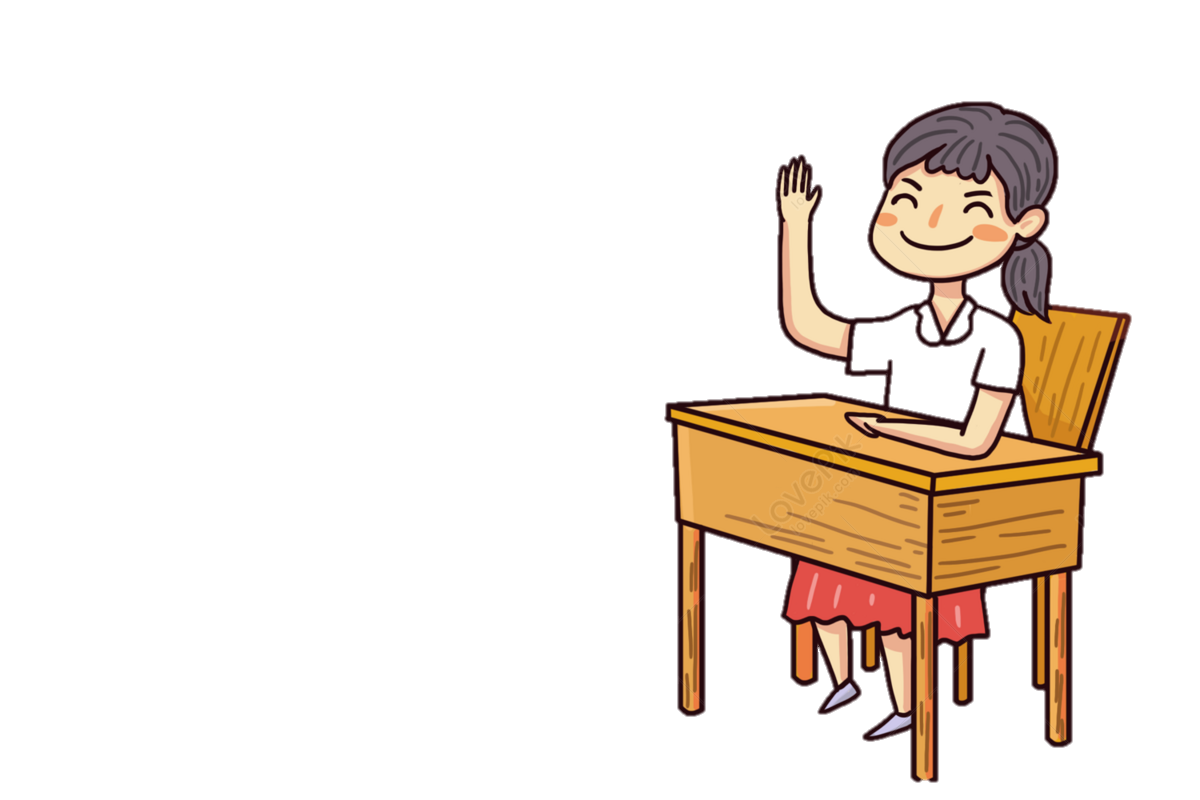 Luyện tập
2. “Người đã nhân lên gấp bội sức mạnh con người” ông là ai?.
Giêm Oát.
R. Ác-rai.
E. Các- rai.
Xti-phen-xen.
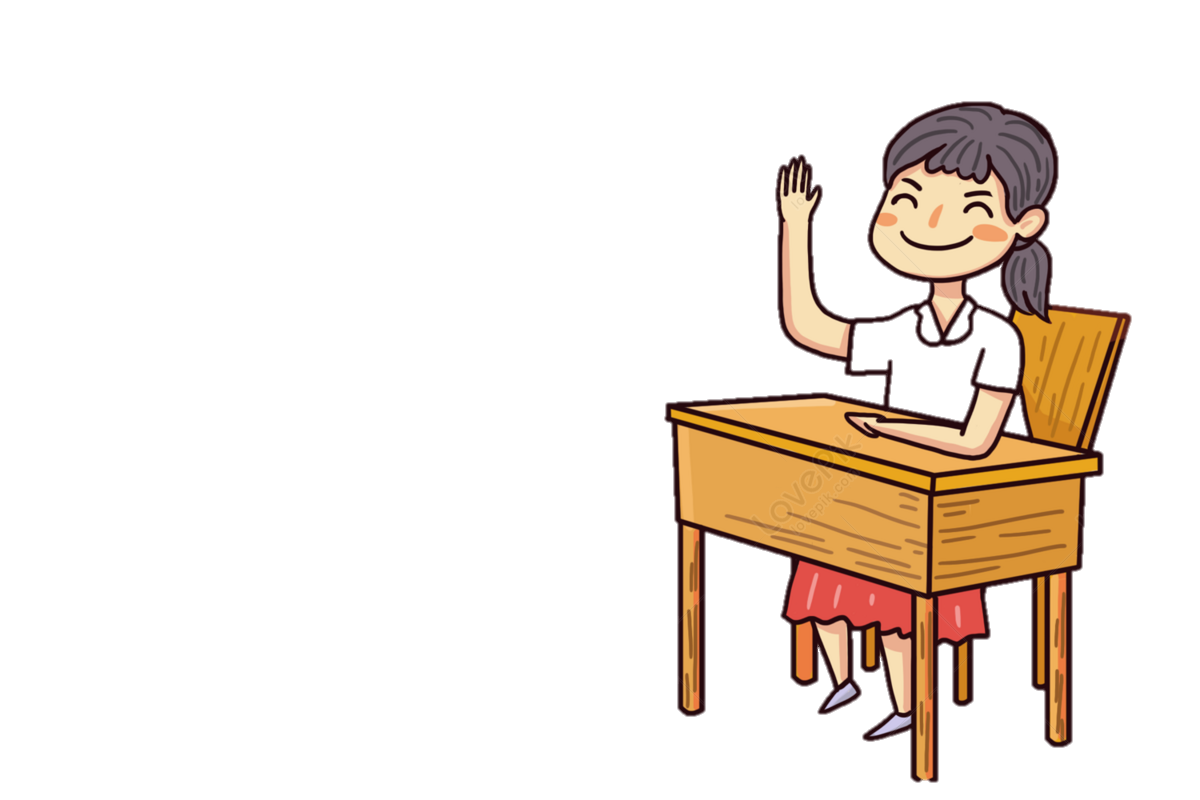 Luyện tập
Bài tập 2. Có ý kiến cho rằng “ Xã hội loài người chuyển từ văn minh nông nghiệp sang văn minh công nghiệp”. Em có đồng ý với ý kiến đó không? Vì sao?
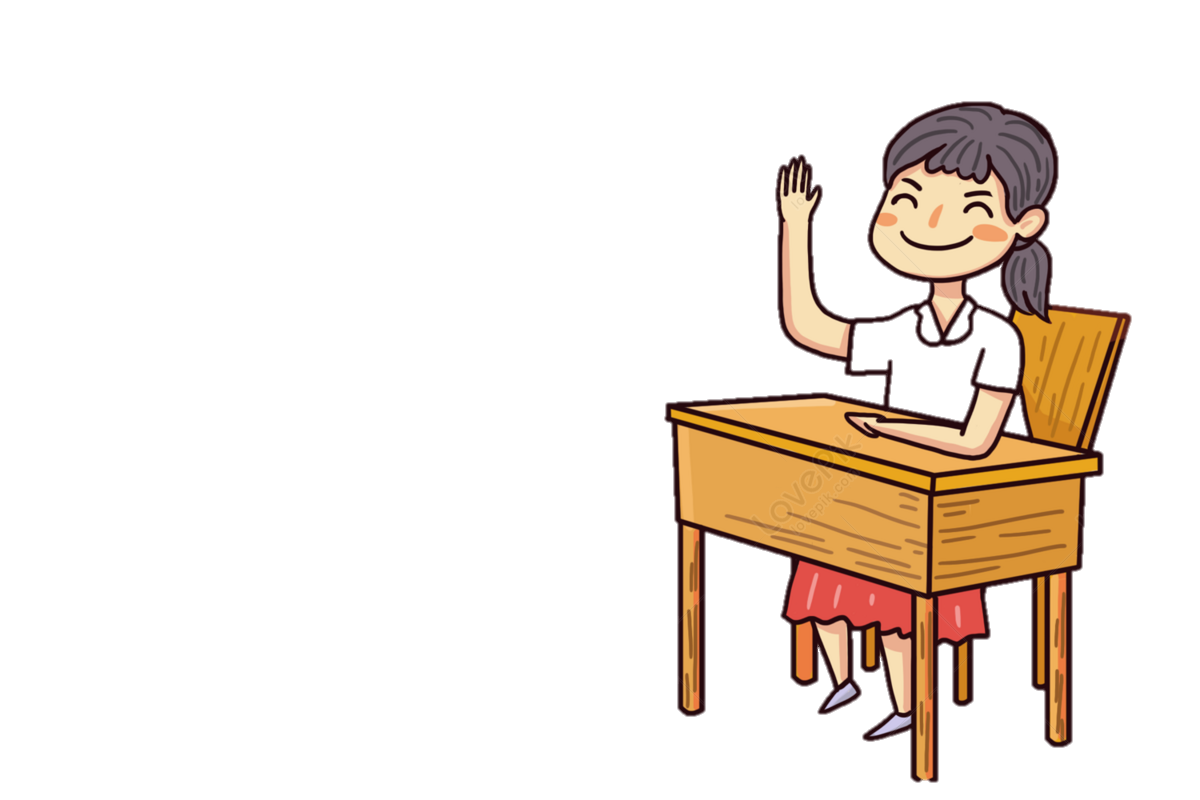 Đồng ý với ý kiến đó, vì: Những thành tựu của cuộc cách mạng công nghiệp đã làm thay đổi căn bản quá trình Bộ mặt của các nước tư bản thay đổi với nhiều khu công nghiệp và các thành phố lớn mọc lên.
Vận dụng
1. Theo em, nếu con người không sáng tạo ra những loại máy móc dùng trong sản xuất hoặc những phương tiện giao thông hiện đại như tàu hoả, tàu thuỷ,... thì hoạt động sản xuất và cuộc sống của chúng ta sẽ thế nào?
Gợi ý sản phẩm
+ Nếu không sáng tạo ra những loại máy móc thì nền sản xuất sẽ không phát triển được, vẫn chủ yếu là sản xuất nông nghiệp dựa vào sức lao động thủ công, năng xuất thấp, phụ thuộc vào thiên nhiên.
+ Nếu không tạo ra những phương tiện giao thông hiện đại như ô tô, tàu hỏa, tàu thủy, thì việc di chuyển, vận chuyển của con người sẽ gặp rất nhiều khó khăn, không thể di chuyển xa, nhanh, không thể vận chuyển được hàng hóa… cuộc sống của con người sẽ gặp nhiều khó khăn.
Hướng dẫn về nhà
3
Xem lại những kiến thức đã học trong nội dung 1.
1
2
Đọc trước nội dung phần 2, 3 – Trả lời các câu hỏi trong SGK.
Hoàn thành các bài tập Luyện tập – Vận dụng.
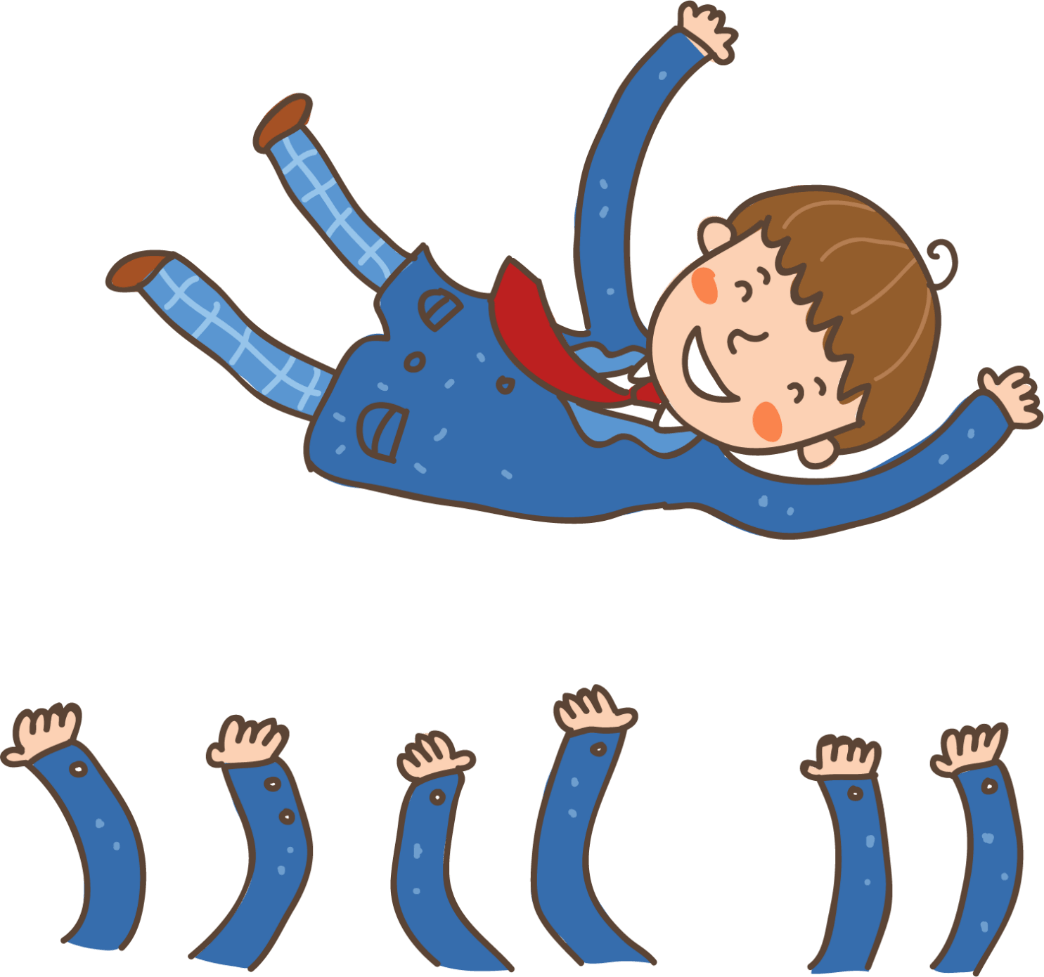 Cách mạng công nghiệp lan ra các nước châu Âu và Mỹ
Thảo luận cặp đôi
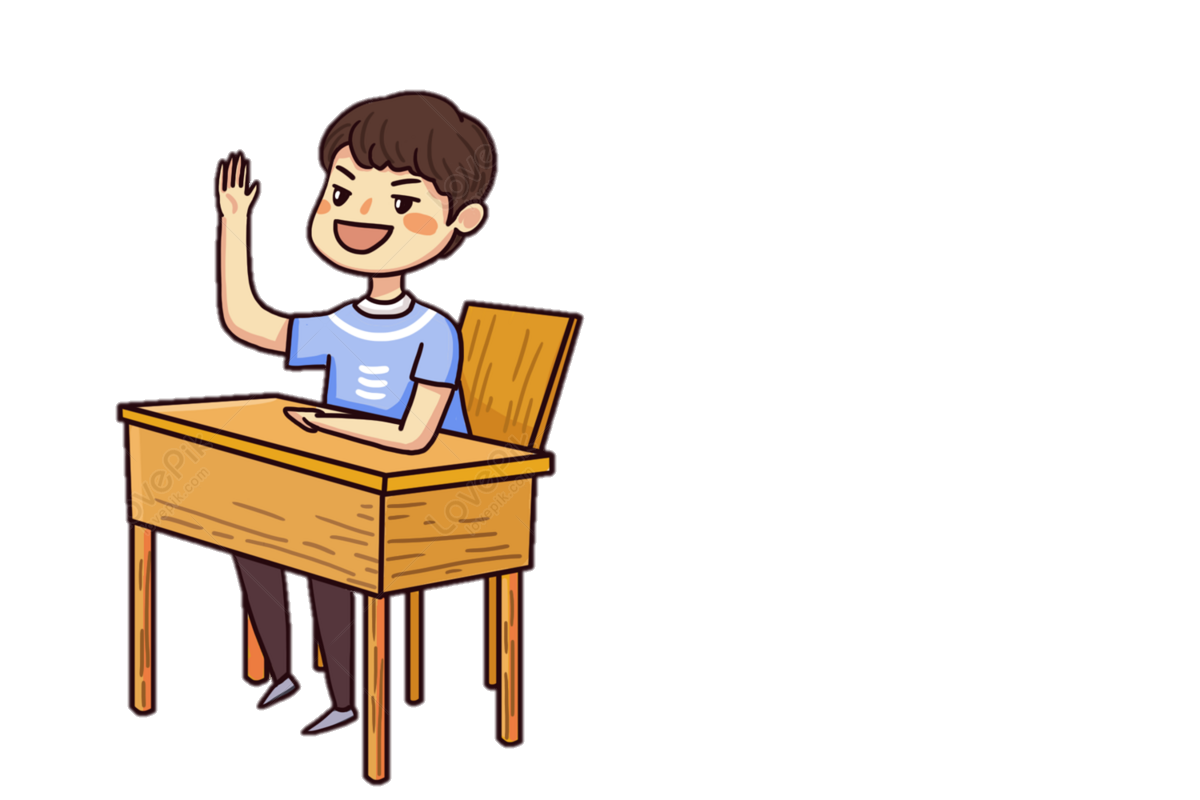 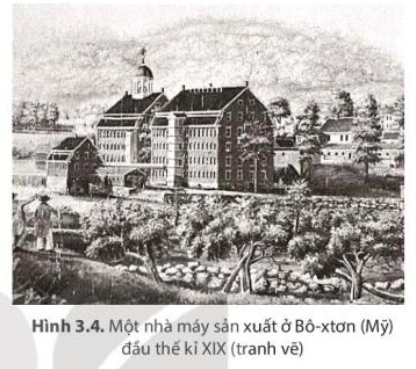 Tìm hiểu thông tin mục 2, quan sát hình 3.4 SGK để hoàn thành phiếu học tập
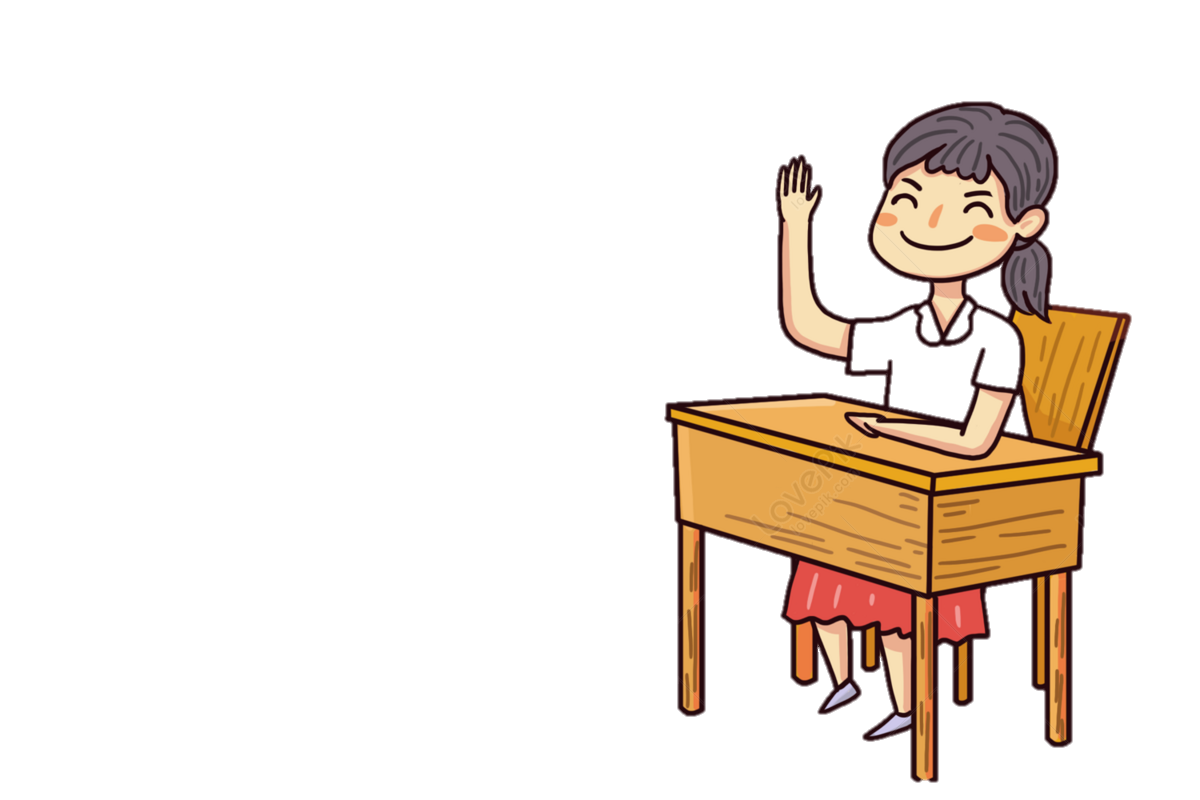 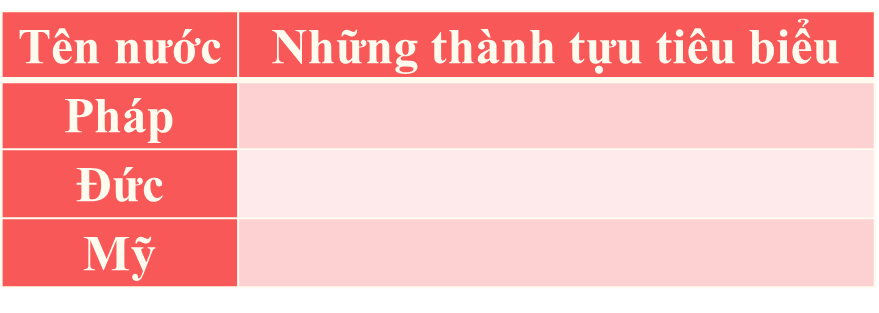 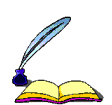 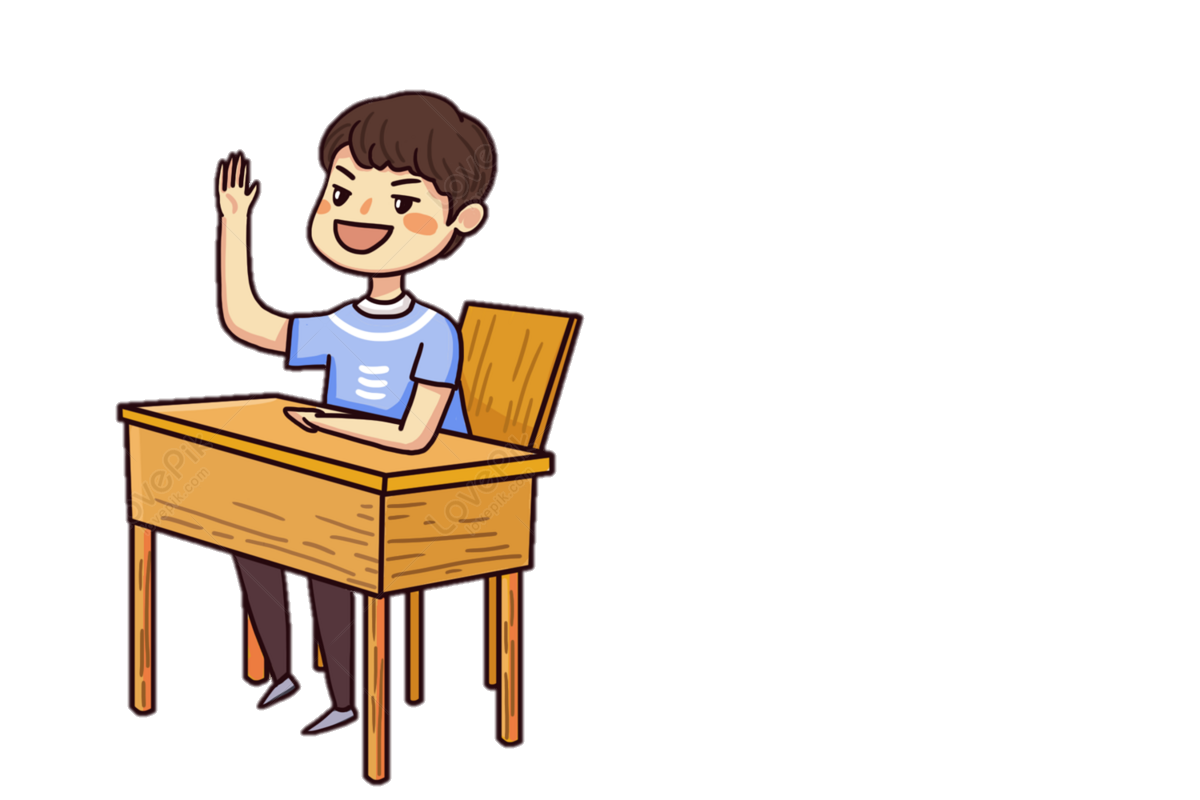 Thảo luận
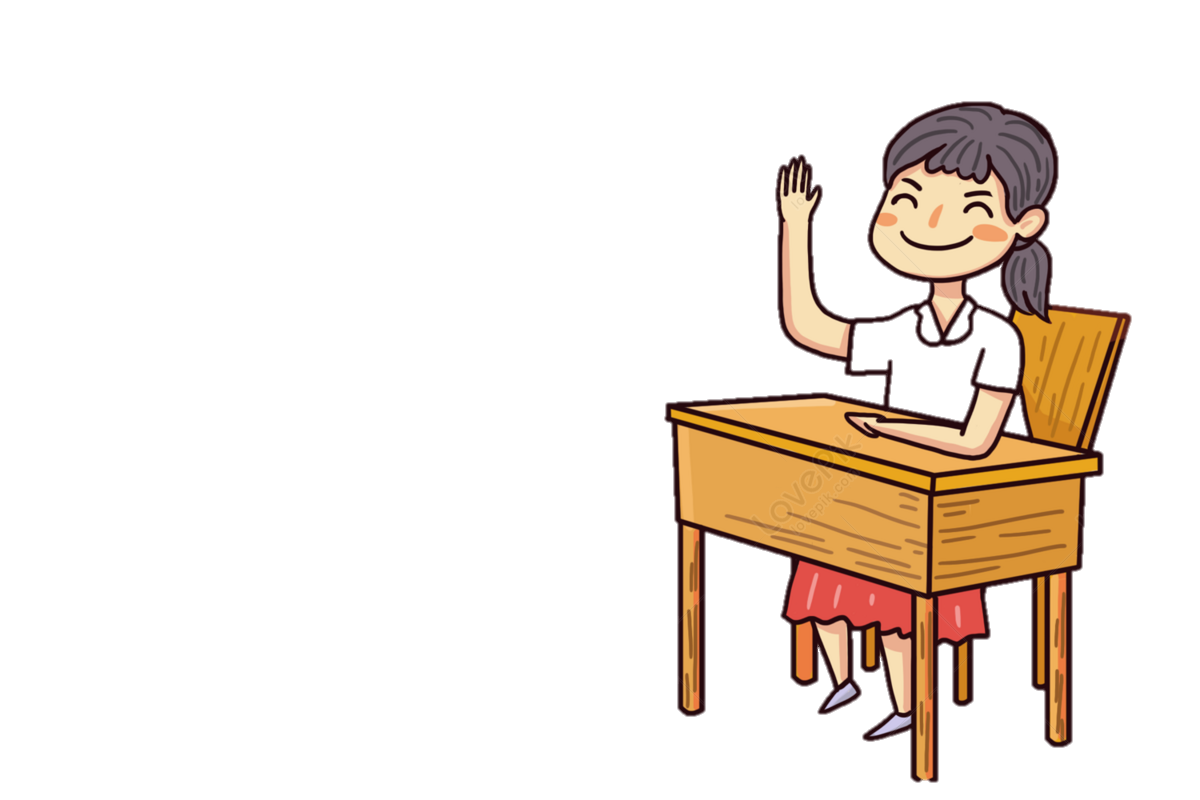 Vì sao ở Pháp, Đức, cách mạng công nghiệp bắt đầu muộn hơn nhưng lại phát triển nhanh hơn?
(Khi bắt đầu muộn hơn sẽ có những thuận lợi gì? Tránh được hạn chế gì?).
Những tác động của cách mạng công nghiệp đối với đời sống sản xuất và xã hội
Hoạt động nhóm
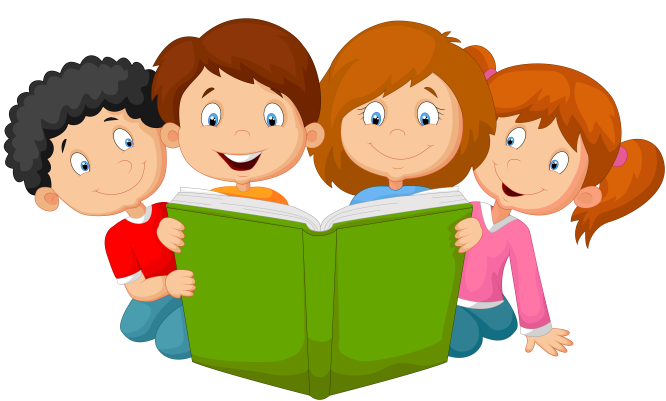 Các nhóm tìm hiểu thông tin mục 3 và tư liệu, quan sát hình 3.5 để thảo luận nhóm và thực hiện các nhiệm vụ sau:
+ Nhóm 1,2,3: Khai thác tư liệu hình 3.5 cho biết mặt trái của cách mạng công nghiệp là gì?
+ Nhóm 4,5,6: Vẽ sơ đồ tư duy về tác động của cách mạng công nghiệp đối với sản xuất và xã hội.
Gợi ý sản phẩm
Nhóm 1,2,3: Khai thác tư liệu hình 3.5 cho biết mặt trái của cách mạng công nghiệp là:
Không khí trong các nhà máy, xí nghiệp bị ô nhiễm nặng như bụi, dầu, bụi bông, trẻ em cũng là công nhân bị giới chủ bóc lột sức lao động nặng nề, điều kiện làm việc không có bảo hộ lao động, mọi người làm việc trong môi trường độc hại…
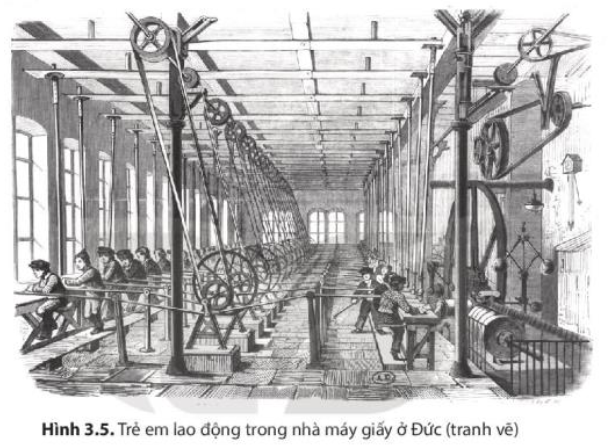 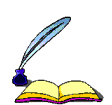 Tác động của cách mạng công nghiệp đối với sản xuất và xã hội:
Gợi ý  sản phẩm
Tích cực
Sản xuất
Tiêu cực
Tác động
Tích cực
Xã hội
Tiêu cực
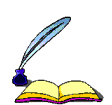 Làm thay đổi căn bản quá trình sản xuất, nâng cao năng suất lao động.
Thúc đẩy nhiều ngành kinh tế phát triển, tạo ra nguồn của cải dồi dào cho xã hội.
Tích cực
Nhiều khu công nghiệp và các thành phố lớn mọc lên.
Tác động
Sản xuất
Chuyển xã hội loài người từ văn minh nông nghiệp sang văn minh công nghiệp.
Tiêu cực
Làm cho ô nhiễm môi trường như khói, bụi, các chất thải gây ô nhiễm …
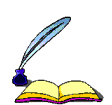 Tác động của cách mạng công nghiệp đối với sản xuất và xã hội:
Gợi ý  sản phẩm
Hình thành hai giai cấp cơ bản của xã hội: Tư sản và vô sản.
Tích cực
Tác động
Xã hội
Sự bóc lột sức lao động của phụ nữ và trẻ em, sự xâm chiếm và tranh giành thuộc địa
Tiêu cực
Hoạt động cá nhân
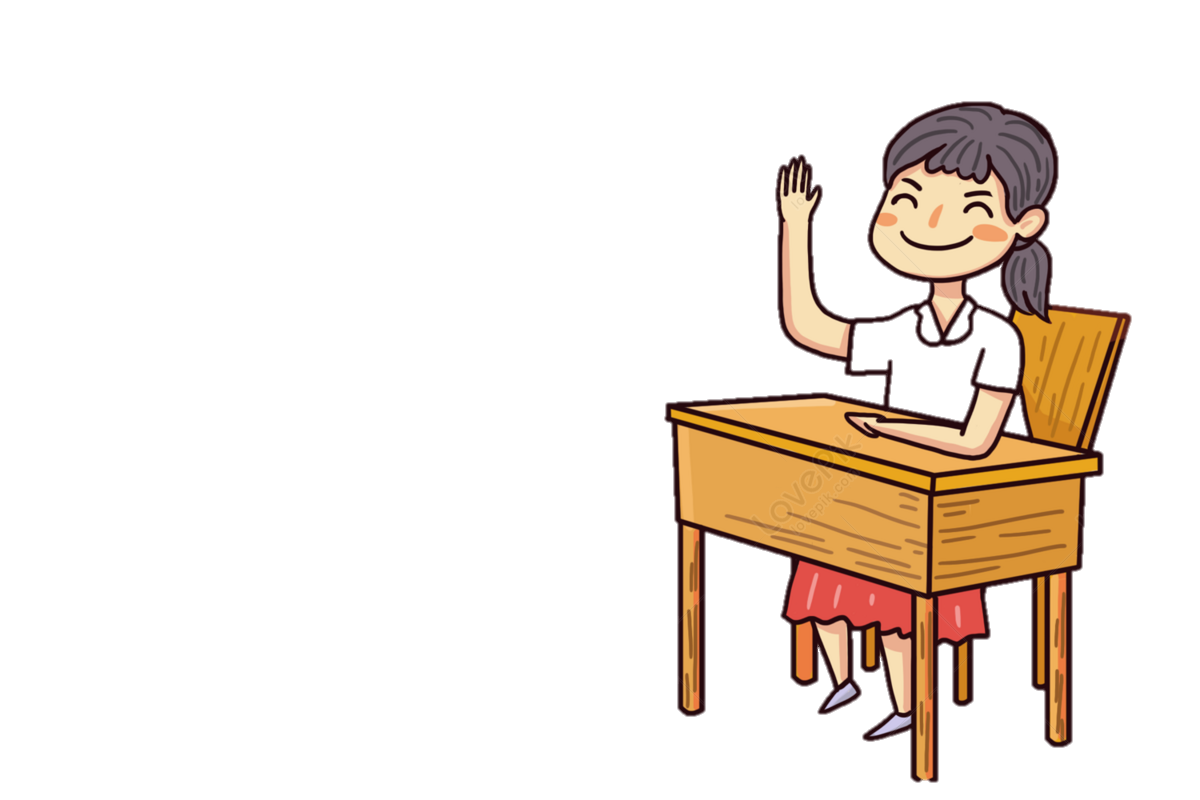 Liên hệ quá trình công nghiệp hóa, hiện đại hóa đất nước ta hiện nay.
Luyện tập – Vận dụng
Luyện tập
Bài tập 1. Lập bảng thống kê những thành tựu tiêu biểu của cách mạng công nghiệp từ nửa sau thế kỉ XVIII đến giữa thế kỉ XIX ở các nước Âu và Mỹ.
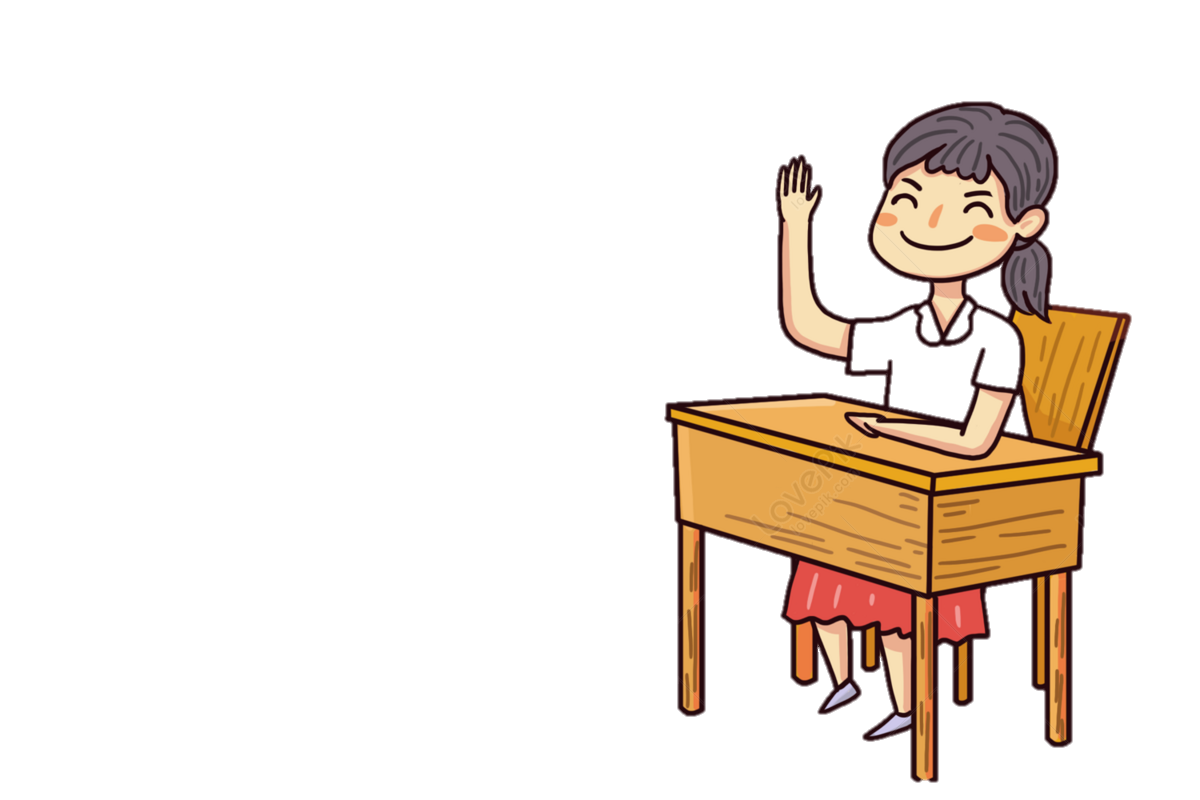 Luyện tập
Bài tập 2. Có ý kiến cho rằng “ Xã hội loài người chuyển từ văn minh nông nghiệp sang văn minh công nghiệp”. Em có đồng ý với ý kiến đó không? Vì sao?
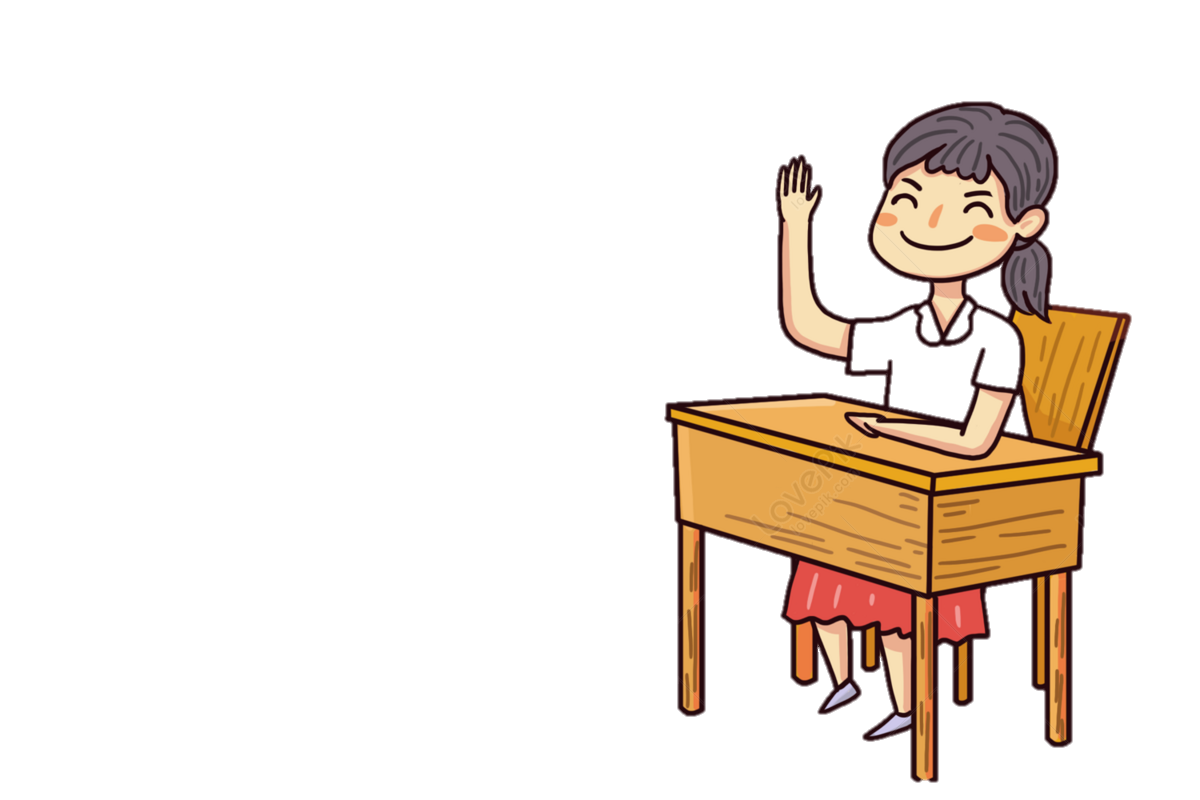 Luyện tập
Bài tập 2. Có ý kiến cho rằng “ Xã hội loài người chuyển từ văn minh nông nghiệp sang văn minh công nghiệp”. Em có đồng ý với ý kiến đó không? Vì sao?
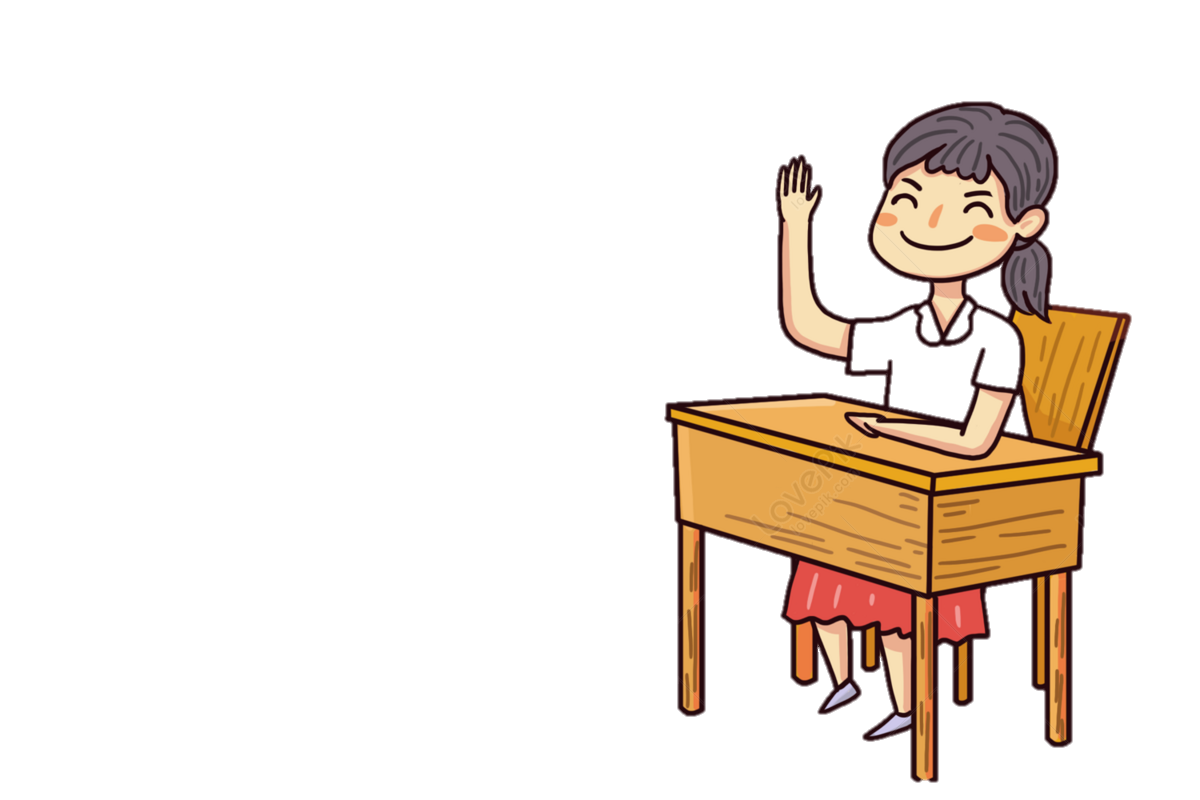 Đồng ý với ý kiến đó, vì: Những thành tựu của cuộc cách mạng công nghiệp đã làm thay đổi căn bản quá trình Bộ mặt của các nước tư bản thay đổi với nhiều khu công nghiệp và các thành phố lớn mọc lên.
Vận dụng
1. Theo em, nếu con người không sáng tạo ra những loại máy móc dùng trong sản xuất hoặc những phương tiện giao thông hiện đại như tàu hoả, tàu thuỷ,... thì hoạt động sản xuất và cuộc sống của chúng ta sẽ thế nào?
2. Sưu tầm tư liệu từ sách, báo, internet về một thành tựu tiêu biểu của cách mạng công nghiệp từ nửa sau thế kỉ XVIII đến giữa thế kỉ XIX và viết bài giới thiệu (khoảng 200 chữ) về thành tựu đó.
Gợi ý sản phẩm
+ Nếu không sáng tạo ra những loại máy móc thì nền sản xuất sẽ không phát triển được, vẫn chủ yếu là sản xuất nông nghiệp dựa vào sức lao động thủ công, năng xuất thấp, phụ thuộc vào thiên nhiên.
+ Nếu không tạo ra những phương tiện giao thông hiện đại như ô tô, tàu hỏa, tàu thủy, thì việc di chuyển, vận chuyển của con người sẽ gặp rất nhiều khó khăn, không thể di chuyển xa, nhanh, không thể vận chuyển được hàng hóa… cuộc sống của con người sẽ gặp nhiều khó khăn.
Gợi ý sản phẩm
2. Gợi ý: Tên thành tựu, năm phát minh, người phát minh, năm phát minh; giới thiệu nét nổi bật về thành tựu; vì sao em ấn tượng với thành tựu đó? Khuyến khích làm bài trình chiếu, có hình ảnh minh họa.
Hướng dẫn về nhà
01.
02.
Hoàn thành bài tập phần Luyện tập – Vận dụng
Xem nội dung bài 3. Tìm hiểu trước nội dung bài 4.
CHÚC CẢ LỚP HỌC NGOAN !!!